Sharon StarickPresiding Member, SA Murray Darling Basin Natural Resources Management Board
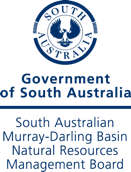 Importance of River Murray
What does the Basin Plan mean for South Australia? 
What does it mean for our region and communities? 
What are we doing in South Australia?
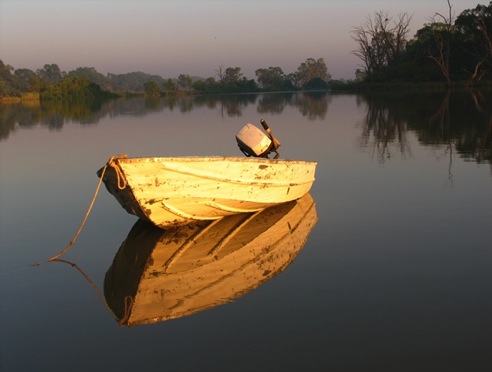 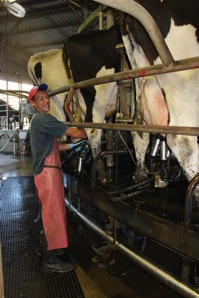 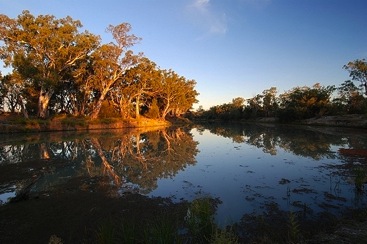 The River is the 
life-blood of SA
Environmental 
Cultural
Social
Economic
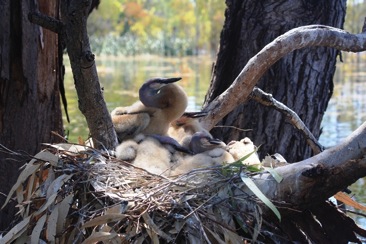 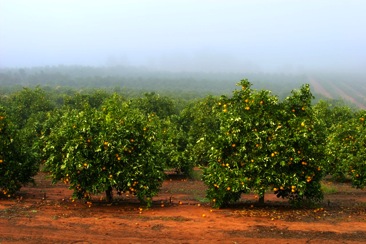 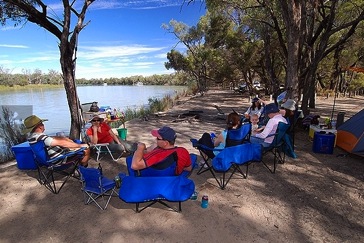 The Basin Plan – a process and 
a platform of agreement 
Goal of a healthy working river
Requires standards and targets to be met 
Accompanied by very significant funding
It reduces risk
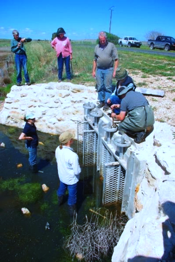 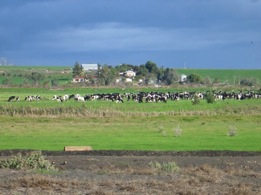 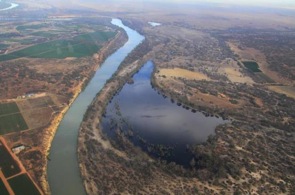 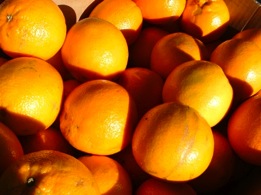 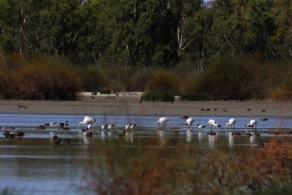 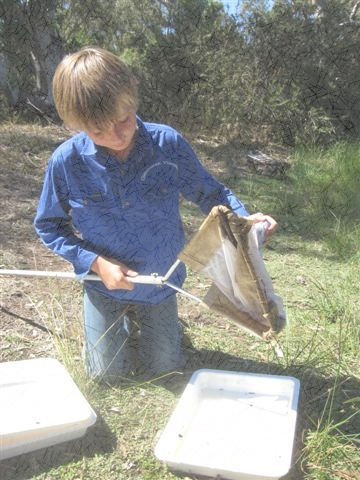 What are we doing ?
On farm irrigation efficiency programs and SARMS
Investment in wetland regulators
Working with community groups and individuals on water, land and wetland management
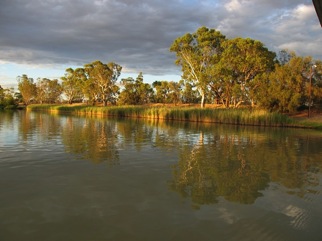 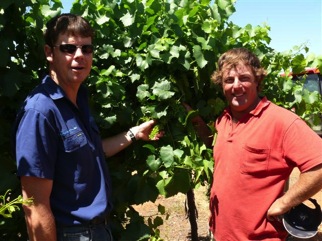 Transition of water to Commonwealth Environmental Water Holder
Improved operating rules 
Next generation water allocation plans
Research and development – new crops, next generation irrigation practices
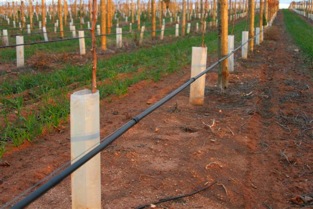 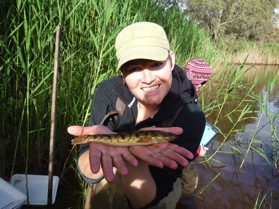 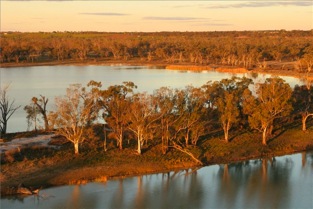 The Future

Ensuring Basin Plan delivered in full and on time
Monitoring, evaluating and adapting 
Everyone needs to play their part
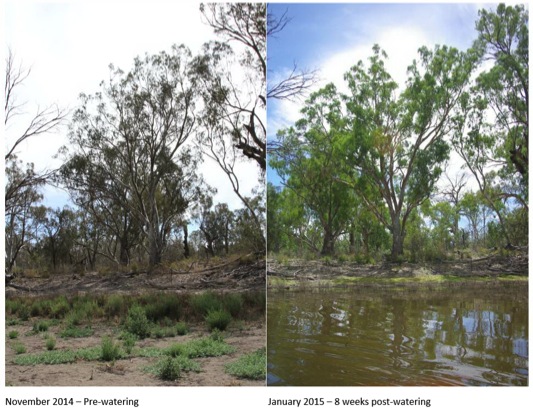 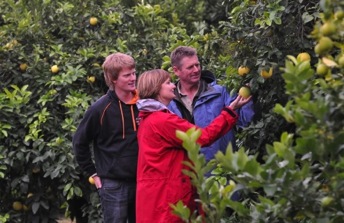 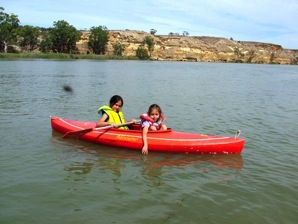 Thanks
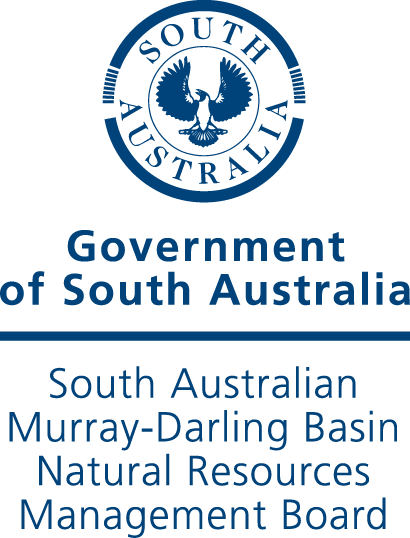